المنهج الكامل
عدد فقرات  الاختبار 20 فقرة , اختيار متعدد , خمس درجات 
مدة الاختبار نصف ساعة 
المتغيب عن الاختبار سوف يختبر اختبار مقالي
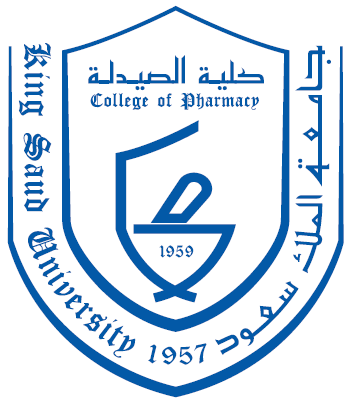 Introduction and CNS stimulants
Mohammed A. Alyami 
Head Teaching Assistant
Department of Pharmacology & Toxicology
College of Pharmacy
KSU
E-mail : maalyami@ksu.edu.sa
Lab Animals will be used in PHL 322, 326
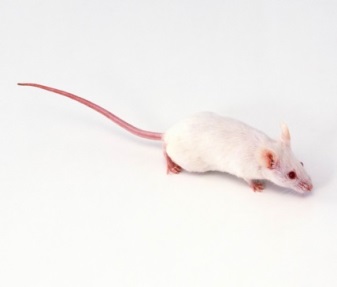 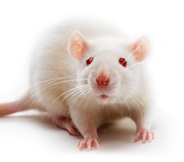 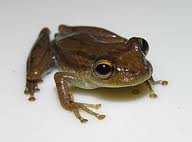 Mouse
Rat
Frog
Restraint of mouse
Tail Restraint 

Used for : 
     transferring animals from cage to cage.
B. Scruff Restraint  

Used for :
      Injections 
blood withdrawal.
Injection
Intraperitoneal Injections  (  IP )
-   Restrain the mouse by the scruff method.
CNS stimulant drugs
Lab# 1
Neuron
They are the basic functional units of the nervous system. 
- They contain three major parts
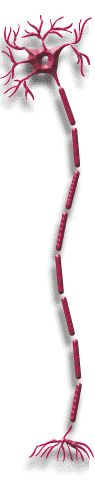 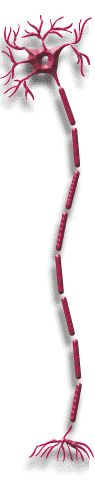 3
Axon terminal
1
Effector
2
Synapse
Is the site where the axon of a neuron communicates with effectors or other neurons.
Neurotransmitter
[Speaker Notes: Definition 
noun, plural: chemical synapses 
A specialized cell-to-cell junction where nerve impulse is transmitted in one direction, from one neuron to another or from a neuron to a non-neuronal cell.]
CNS stimulants
Definition:
“Stimulants are substances which tend to increase behavioral activity when administered”


Signs  and symptoms of CNS stimulation : 
1- Elevate Mood.
2- Increase Motor Activity.
3- Increase Alertness.
4- Decrease need for Sleep.
1- Amphetamine
MOA:
Block the reuptake of Norepinephrine and Dopamine into the presynaptic neuron and increase the release of these Monoamines into the extraneuronal space.  


Clinical use:
1. Narcolepsy.
2. Attention-deficit hyperactivity disorder (ADHD)
3. Simple obesity
Signs and Symptoms:
After injecting the mice with Amphetamine, you will notice: 
1- Hair erection.
2- Licking, gnawing.
3- Stereotype.
4- Sniffing.
2- Picrotoxin
MOA:
Non-competitive antagonist of GABA receptors.

After injecting the mice with Picrotoxin, you will notice: 
Clonic Convulsion characterized by :  
1. Asymmetric
2. Intermittent
3. Spontaneous 
4. Coordinated
3- Strychnine
MOA:
Competitive antagonist of the Glycine receptors. 
After injecting the mice with Strychnine, you will notice: 
Tonic convulsion characterized by : 
1. Symmetric 
2. Reflex in origin
3. Continuous 
4. Uncoordinated.
CNS depressants
LAB 2
A stimulant is a drug that speeds up activities of the CNS
A depressant is a drug that slows brain and body reactions
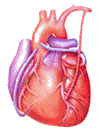 Depressants decrease
Stimulants increase
Heart rate
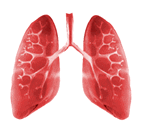 Respiratory rate
Increase Motor Activity.
Increase Alertness.
Decrease need for Sleep
Relax muscle tension
Lower alertness 
Cause drowsiness
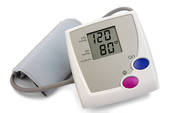 Blood pressure
GABA
Is inhibitory neurotransmitter.
Ligand-gated ion channel 
(ionotropic receptors)
Metabotropic receptors
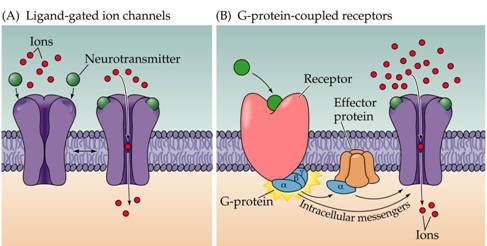 [Speaker Notes: Which are typically released from local interneurons.]
GABA A ( Chloride ion channel)
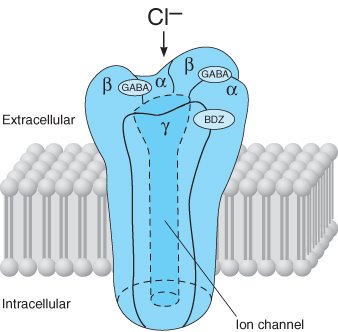 Ci -
Ci -
Ci -
Prevent action potential
Ci -
Ci -
Ci -
Ci -
Ci -
↑ Cl- conductance
Hyperpolarization of membrane
General Anesthesia
MOA of Inhaled anesthetics, barbiturates, benzodiazepines, etomidate, and propofol are facilitate GABA-mediated inhibition at GABAA receptors.
Its antagonism of the action of glutamic acid on the NMDA receptor
Sedative-Hypnotic Drugs
Sedation : reduction of anxiety 
Hypnosis : induction of sleep
 
Sedative = anxiolytic = antianxiety = minor tranquilizer :  a drug that reduce anxiety 

Increase the dose of sedative that will  lead to hypnosis

Clinical use of Sedative-Hypnotic Drugs 
Anxiety
Sleep disorder 
Antiseizure 
Anesthesia protocol
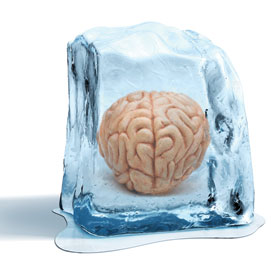 [Speaker Notes: Ultrashort acting: ( 15 minutes) e.g. Thiopental.
Short acting: ( 2-4 hours) e.g. Pentobarbital .
Intermediate acting: (4-6 hours) e.g. Amobarbital.
Long acting: ( 6-8 hours): e.g. Phenobarbital.

Diazepam (Valium) and clorazepate (Tranxene) have fast onsets of action, 
oxazepam (Serax) has a slow onset, and 
lorazepam (Ativan), alprazolam (Xanax), and clonazepam (Klonopin) have intermediate onsets of action]
Tranquilizer
Major tranquilizer = Antipsychotic

Example 
Chlorpromazine (CPZ)

MOA : Work by blocking dopamine (D 2 )receptor.
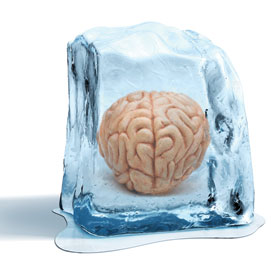 Work lab
To demonstrate the effect of different types of CNS depressants as : 
    - Hypnotics. Phenobarbital 
    - Sedatives.  Chloral hydrate (at sedative dose)
    - Tranquilizers. CPZ    
To learn how to distinguish between their signs if they are given as unknown drugs.
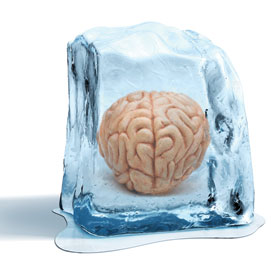 Righting reflex
righting reflex  the ability of the mice to assume an optimal position when there has been a departure from it.

Is widely used to screen compounds with sedative properties
If it isn’t lost Righting reflex -------  +ve
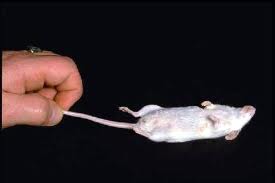 If it’s  lost Righting reflex     -------  - ve
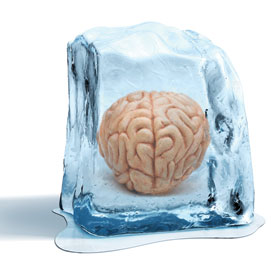 [Speaker Notes: Righting Reflex is a simple assay to assess motor coordination 
onset of action = the start of loss in righting reflex
 
duration of drug effect = from the start of loss till the return of righting reflex]
1- Phenobarbital
Hypnotic drug
After injection of Phenobarbital we can observe :
Loss of righting reflex ( -ve)
2- chloral hydrate
Sedative drug 
When the dose increased  they will induce sleep. 
After injection of chloral hydrate we can observe :
NO loss righting reflex (+ve)
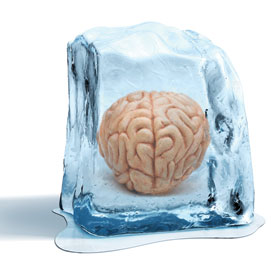 CPZ
After injection of CPZ  we can observe signs such as:
No loss of righting reflex (+ ve)  
Ataxic gait: loss of muscle coordination .
Catalepsy : rigid body
Creeping gait

Grasping test (CPZ):
    When you trying to put the mice on the cord, the mice will fall down
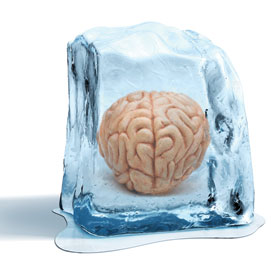 [Speaker Notes: State of catalepsy → onset time
Symptoms of CatalepsySymptoms of catalepsy include:
Extremely rigid body posture
Decreased sensitivity to pain
Limbs that stay in the same position when they are moved
Slower bodily functions, particularly breathing
Decreased muscle control, or complete loss of muscle control]
Pain
Analgesic
Lab #3
Sensory or afferent neurons
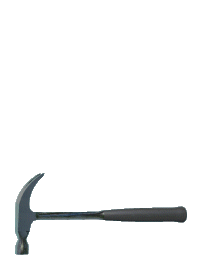 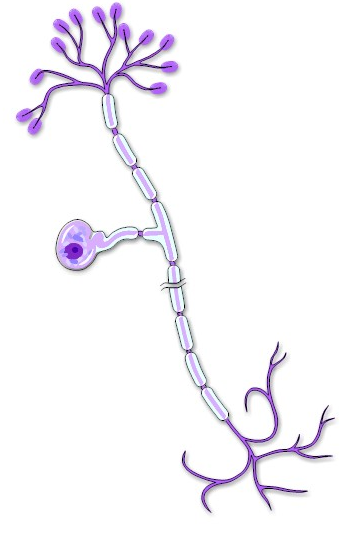 Neurons carrying impulses (AP) from sensory receptor (at PNS) to the CNS
Cell body
Unipolar neuron
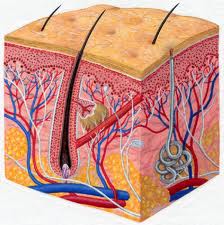 carrying impulses
AP
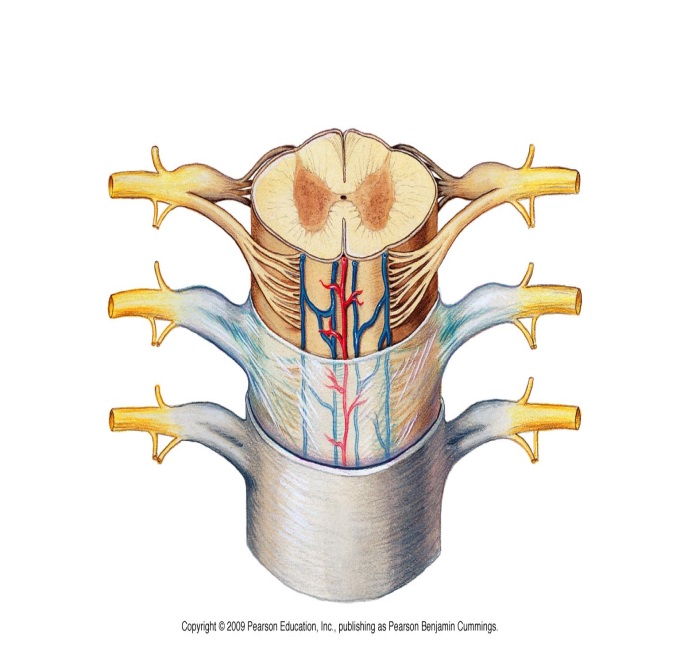 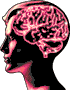 Spinal cord
[Speaker Notes: afferent  ( literally means to go toward )]
Sensory or Afferent Type
Pain receptor 
 (Nociceptors)
are cells nerve ending that initiate the sensation of pain
Sensory Receptor
Can be activated by :
Chemical stimuli
Thermal stimuli 
Mechanical stimuli
This process, called nociception
Noxious Stimuli
An actually or potentially tissue damaging event
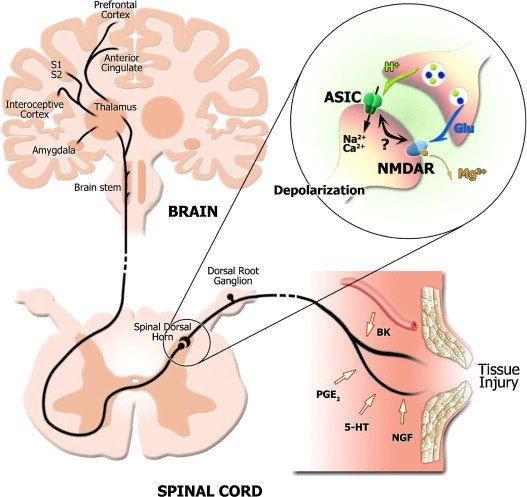 phospholipases A2
Arachidonic acid
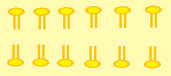 Noxious Stimuli
COX-2
cell membrane phospholipids
Prostaglandin E2 (PGE2)
Sensitizes nociceptors to bradykinin (BK) , ((the most potent pain producing chemical)) and other pain mediators like substance P histamine, 5-HT…etc.
Release of endogenous opioid peptide          ( endorphin) which cause inhibiting of nociceptive impulse( Modulation )
-
For stimulation nociceptors, and lead to production of AP
Then transmission the impulse to spinal cord and cortex (perception)
Analgesia
Pain
Without
Pain killer
Analgesics
 Are medicines or drugs that relieve pain (analgesia).
[Speaker Notes: Analgesia : The absence of the sense of pain while remaining conscious.]
Opioid Analgesics
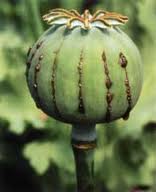 Contains many alkaloids
morphine
Opium
Opiate : A drug derived from alkaloids of the opium
Interaction with opioid receptor
Opioid : the class of drugs that includes opiate, and all synthetic and semisynthetic drugs that mimic the action of opiate
Antagonists
e.g. Naloxone
Mixed agonist- antagonists
e.g. nalbuphine
Agonists
Strong: morphine
Moderate : codeine
weak: propoxyphene
opioid receptor
It’s G protein-coupled receptor.

Three types 
1- μ (mu) 
Most of the analgesic opioids are μ-receptor agonists
Responsible for some major unwanted effects (e.g. respiratory depression, euphoria, sedation and dependence)
 2- κ (kappa)
 3- δ (delta)
Non Opioid Analgesics
Arachidonic acid
NSAIDs
COX-1
COX-2
Thromboxane
Prostacyclin
Prostaglandins
Non- Steroidal
Anti-Inflammatory
Drugs
NSAID
NSAID
-
-
Cox-2 selective inhibitor
(coxib)
Cox non-selective inhibitors
Example :  
Aspirin,
Ibuprofen,
Diclofenac…etc
Example 
Celecoxib
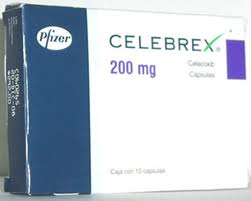 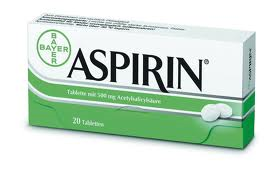 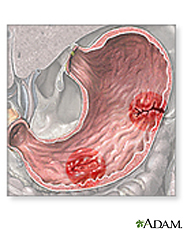 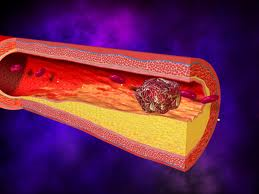 Thrombosis
GI ulcer
LAB WORK
Objective :

To show the analgesic effects of different analgesics using different methods. 

Writhing test.
Hot plate method.
Procedure:
4.Compare the number of writhing for each drug and comment on the results: 
 A drug has less number of writhing  that has more potency  as analgesic.
5 min’s
5 min’s
Hot plate method
principle:
   The paws of  the mouse are very sensitive to heat  at temperature which are not damaging the skin .
   At temperature of 55 C  the mouse will jump and licking the paws.
   The time till these response occur is calculated and is prolonged after administration of analgesics.
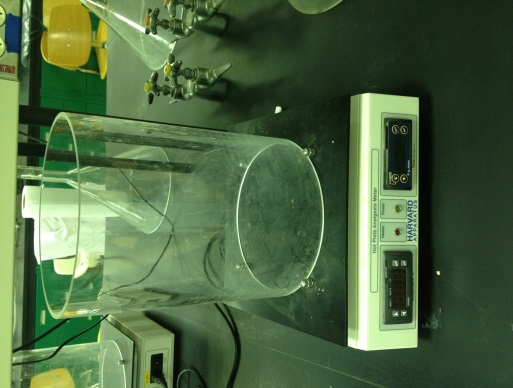 Hot Plate Analgesia Meter
It is a reaction of living tissue to an injury.
Inflammation
Types
Acute
Chronic
Rapid onset , 
Short duration
Gradual onset ,
 long duration
Cardinal signs of acute inflammation: 
Redness 
Hotness 
Swelling 
Pain and tenderness
Inflammatory Mediators
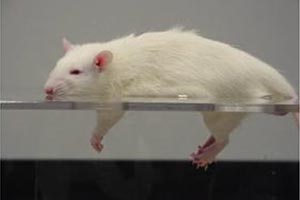 Inflammatory process  (( vascular phase))
Tissues damage
Release inflammatory mediators
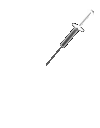 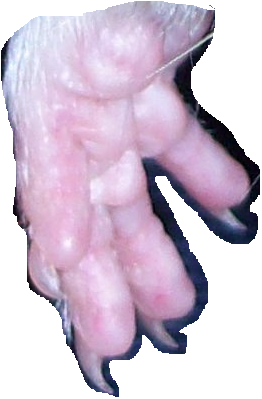 Histamine 
PGE2 
LKs 
Bradykinin
Vasodilation (V.D.)
Increase blood flow
Increase vascular permeability lead to formation of fluid exudate((plasma protein))
Edema Formation
Inflammatory process
Cardinal signs of acute inflammation: 
Redness: due to Vasodilation 
Hotness: due to Vasodilation and increase blood flow
Swelling: due to vascular leakage 
Pain and tenderness: due to irritation by chemical mediators and pressure of swelling
Aiming of the inflammation response 
prevents the spread of damaging agents to nearby tissues,
 disposes of cell debris and pathogens, and
sets the stage for repair.
Anti-inflammatory drugs
Steroidal
Non-steroidal
Glucocorticoids
NSAIDs like 
Aspirin 
aspirin
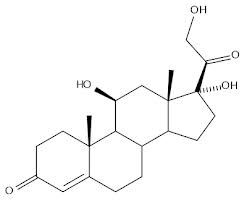 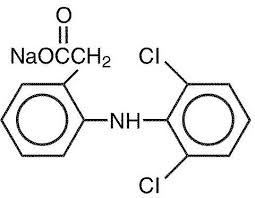 don’t contain steroid moiety
Containing steroid moiety
Adrenal gland
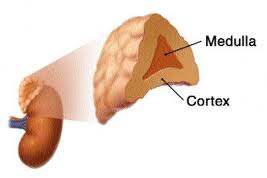 Secreted glucocorticoids  from adrenal cortex
glucocorticoids : are steroids hormones which include cortisone and cortisol (also called hydrocortisone)
cortisol : is predominant glucocorticoids in human
[Speaker Notes: glucocorticoids : A corticosteroid hormone secreted by adrenal cortex that influences glucose metabolism and immune function 
Corticosteroids : A family of steroids synthesized by and released from the adrenal cortex.
CRH= Corticotropin-releasing hormone
ACTH =Adrenocorticotropic hormone]
Glucocorticoids
Clinical uses 
A- adrenal  disorders: like Addison's disease 
B- Nonadrenal disorders : 
Anti-inflammatory for treatment asthma as example 
Immunosuppression: to prevent organ transplant rejection 
…..etc.
Synthetics
 Prednisone 
Dexamethasone
Natural 
Cortisol 
Cortisone
One of the MOA 
They act by indirect inhibition of the enzyme phospholipase A2 by induce synthesis of a protein “lipocortin-1” which has the inhibitory effect on  phospholipase A2.

Some Adverse Effects 
Hyperglycemia 
Osteoporosis  
Moon face, buffalo hump
NSAIDs
Non- Steroidal
Anti-Inflammatory
Drugs
Cox-2 selective inhibitor
(coxib)
Cox non-selective inhibitors
Example :  
Aspirin,
Ibuprofen,
Diclofenac …etc
Example 
Celecoxib ((has a FDA initiated “black box”  warning concerning cardiovascular risk))
MOA
 Inhibit synthesis of PGs through inhibition of COX
Compare between Glucocorticoids &NSAID
Measurement the activity of anti-inflammatory drugs
Method     :   Paw Oedema Method
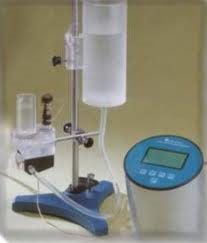 Equipment : Plethysmometer
Principle  :    Induction a chemical inflammation by injecting an 
                         irritant ( formalin )  into rat’s paw
Objective :    Measure the anti-inflammatory activity of aspirin   
                         and hydrocortisone (cortisol) with different doses
[Speaker Notes: Plethysmometer : Any instrument designed to measure small changes in volume, usually via the displacement of water]
Procedure : 
1- select 5 rats 
2- inject  each rat 1 ml urethane for anesthesia.
3- select one as control and inject the rest of them Intraperitoneal (IP)
  rat 1 >>> control
  rat 2 >>> 40 mg/kg aspirin 
  rat 3 >>> 80 mg/kg aspirin
  rat 4 >>> 20 mg/kg hydrocortisone 
  rat 5 >>> 40 mg/kg hydrocortisone

4- after 1 hr. , inject 0.1 ml formalin in each rat  into
 their paws >>> to induce inflammation.

5- after 1 hr. , take the reading using the plethysmometer of each
 rat paw ( right and left ).

6- calculate the inflammation and response % for each drug.
Inflammation = LP - RP
Inflammation for 
Control ((C)) :       1.55-1.02 = 0.53
Asprirn :                1.53- 1.2 = 0.33
Hydrocortisone : 1.41-1.25 = 0.16
Inflammation = LP - RP
Response %                 Anti-inflammatory activity
Lab# 5
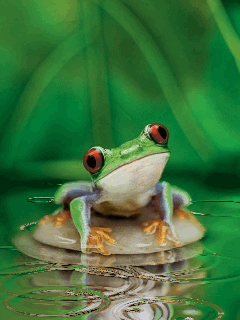 Local Anesthetics
PHL 322
PHL 326
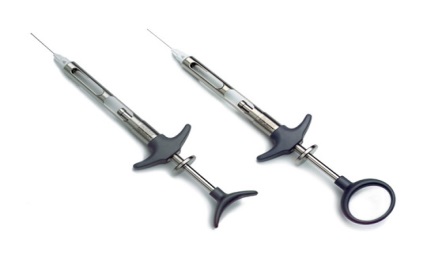 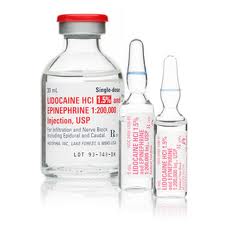 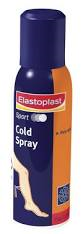 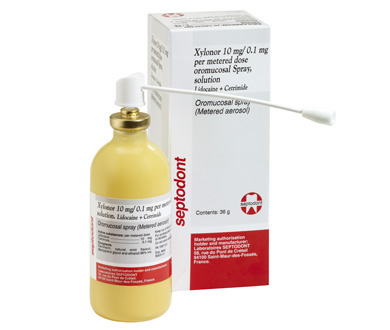 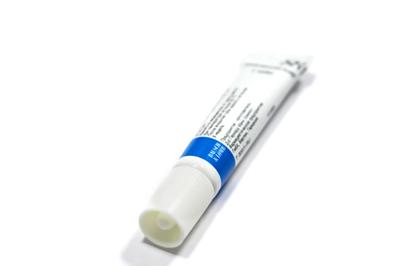 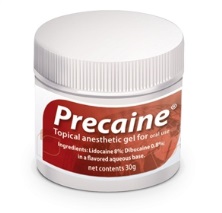 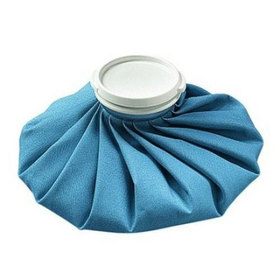 Is the condition that results when sensory transmission (action potential) from a local area of the body to the CNS is blockade
Local Anesthesia
Block nerve conduction of sensory impulse
Caused
Local Anesthetic
(LA)
Is a drug that causes reversible local anesthesia and a loss of nociception.
MOA
LAs block voltage-dependent sodium channels (at axon) and reduce the influx of sodium ions, thereby   preventing depolarization of the membrane and blocking conduction of the action potential.
The commonly used LA are weak base with at least 1 ionizable amine function that can become charged through the gain of a proton.
+H+
Ionizable amine
+H+
Drug
-H
Drug+
-H
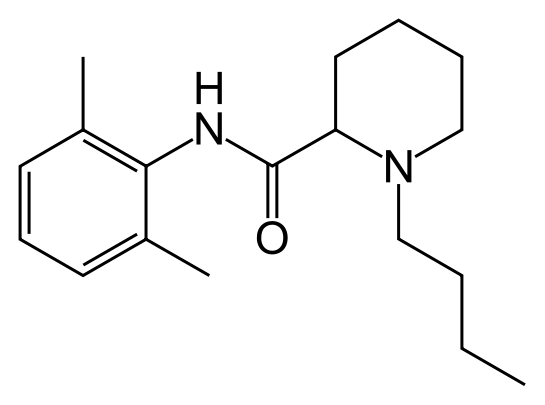 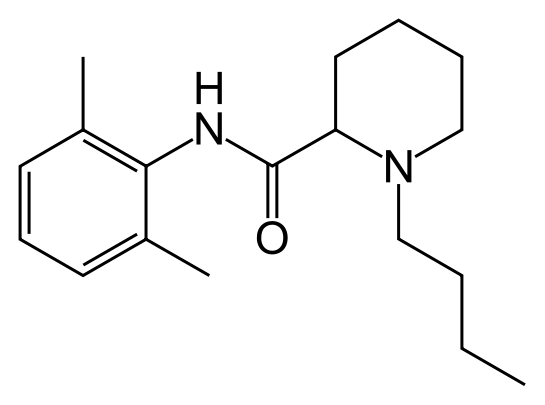 The Nonionize ( uncharged) form
the ionize (charged) form
H+
More lipid soluble
Once the drug has penetrated the lipid barrier and reach its site of action (receptor) it ionized and the ionized form is responsible for LA activity
It will facilitate its penetration through the cell membrane (bilayer phospholipid)
Na+ channel
-H+
Drug+
Drug
Outside
+H+
Na+
Membrane diffusion
Membrane
Receptor
Drug
Na+
Drug+
Inside
+H+
Drug+
Drug
-H+
PH
Charged forms
Acidosis
Acidosis such as caused by inflammation at a wound partly reduces the action of LAs. This is partly because most of the anesthetic is ionized and therefore unable to cross the cell membrane.
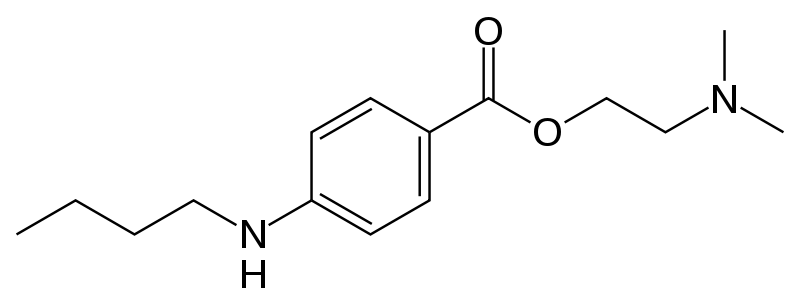 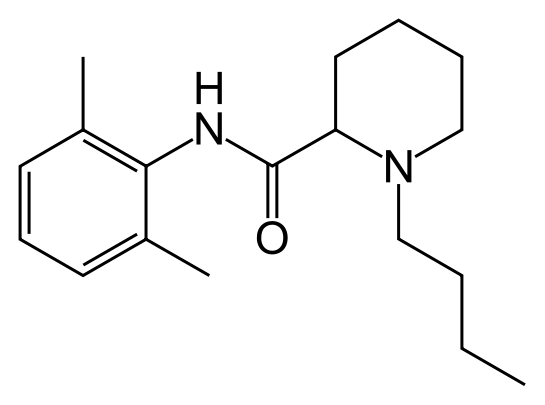 Antiarrthymia
(e.g. Lodicaine)
Paralysis
(no clinical application)
Local Anesthesia (including analgesia)
Clinical use
Method of administration
Many shorter acting local anesthetics are readily absorbed into the blood from the injection site after administration.
Decrease of duration
Increase in systemic toxicity
This can be accomplished by administration of a vasoconstrictor (usually an agonist sympathomimetic like epinephrine ) with the local anesthetic agent.
blood flow to the area is reduced
Epinephrine decrease of rate of absorption in  blood that leads to minimize of systemic toxicity and increase duration .
[Speaker Notes: Definition 
noun 
The property of a drug that produces partial agonist effect at the receptor similar to the cholinergic stimulation of the sympathetic nervous system. 
Supplement 
Intrinsic sympathomimetic activity or ISA is often used to describe the property of certain beta-blockers. 
Beta-blockers with ISA are beta-blockers that exert a partial agonism at the adrenergic receptor while simultaneously blocking the endogenous catecholamines from binding to the receptor. Hence, they are less potent than catecholamines and other beta-agonists.]
Treatment of toxicity 

Severe toxicity is treated symptomatically; there are no antidotes. e.g. Convulsions are usually managed with intravenous diazepam or a short-acting barbiturate such as thiopental.
Frog’s plexus method
“Foot withdrawal reflex of frog”
Principle:
The skin of the frog is very sensitive to diluted HCL and will reflex by withdrawing its leg when immersed in HCL
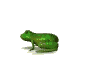 Administer 1 ml of LA solution in the abdominal sac of the frog and observe the zero time.
Test the withdrawal reflex at 3 minutes interval and wash with tap water after each exposure to the acid, observe the time at which the absence of withdrawal reflex occurs
Onset time: is the time from adding LA until the acid fails to provoke withdrawal of the foot
Tabulate your results and determine which of LA is more rapid in its action than the other.
Still withdrawal Reflex
Still withdrawal Reflex
Absence of withdrawal Reflex
the drug has activity and blocks sodium channels
((Onset time))
Negative (-)= means the presence of the withdrawal reflex (the drug has no activity).
Positive (+)= means the absence of the withdrawal reflex (the drug has activity and blocks sodium channels)
Conclusion: 
From the table we conclude that lignocaine is more rapid in inducing local anesthesia (( rapid onset)) than procaine